Thème : Evolution de systèmes électriques
Chapitre : La conversion des signaux
(4ème année sciences de l’informatique)
Présenté par: Mr. HAMMADI GARGOURI(enseignant au lycée Sadok Feki Sfax)
avec la collaboration de Mr. IMED MESSAOUDI(inspecteur de sciences physiques)
I-  Signaux analogiques, logiques et numériques :
1- Signal analogique :
Un signal est analogique si sa valeur  varie dans le temps de façon continue.
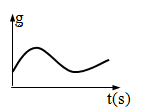 Exemples des grandeurs physiques analogique :                   la température T, la pression p, la vitesse V…………
2-Signal logique :
Un signal ( une tension électrique par exemple ) est logique si sa valeur  varie de façon discrète au cours du temps
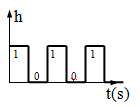 Ce signal est constitué par la succession de deux  valeurs possibles VCC et 0 V appelées niveaux haut et bas : le niveau haut VCC correspondant à l'état logique 1 et le niveau bas 0V correspondant à  l'état logique O
3-Signal numérique :
Un signal est numérique lorsqu'il est défini comme une suite de valeurs numériques représentées par un nombre ou un mot binaire [N] de n bits. 
 Le mot binaire [N] est constitué par un ensemble de signaux logiques formant les éléments binaires du mot.
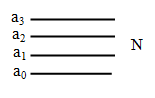 Cette figure représente un  signal  logique à 4 bits avec a0; a1; a2 et a3 qui sont les éléments binaires du mot.
4-Comparaison des signaux analogiques     et numériques :
Les signaux analogiques représentent directement la grandeur physique mais sont :
difficiles à mémoriser,
difficiles à traiter mathématiquement,
sensibles aux bruits,
A l'inverse, les signaux numériques sont :
faciles à mémoriser ( mémoires RAM et ROM )
faciles à traiter mathématiquement                                ( microprocesseur, ordinateur )
insensibles aux bruits ( forte immunité aux bruits des portes logiques )
5- Numérisation décimal et binaire ( Rappel) :
Le "numérique" repose sur le système binaire dans lequel il ne peut exister que les deux valeurs   0 et 1. 	
la valeur 0  signifie l'absence de tension (0V).
la valeur 1 signifie la présence d'une tension (5 V).
Un mot binaire [N] de n bits s'écrit avec n éléments binaires aj (aj=0 ou  1), avec j variant de 0 à (n-1).                           [N] = [an-1an-2an-3……….a2a1a0].
      Son équivalent décimal en code binaire naturel s'écrit :                                                                                                                                   N = 2n-1 an-1+2n-2 an-2+2n-3 an-3 +…..+22 a2+21 a1+20 a0.
      La valeur maximale d'un nombre binaire de n bits, exprimé en décimal est :
                                  Nmax = 2n - 1
Ecrivons le nombre décimal 13 dans la base binaire à quatre bits.
                      13 = 23a3 + 22a2 + 21a1 +20a0              
                    avec a3 = 1, a2 = 1, a1 = 0 et a0 = 1.

 Le nombre 13 s'écrira ainsi en base binaire à quatre bits : 1101.
II- Convertisseurs numériques- analogiques (C.N.A)             et convertisseurs analogiques - numériques(C.A.N)
1-  Convertisseur numérique – analogique  (C.N.A) :
a- Définition
Un convertisseur numérique-analogique, ou C.N.A est un montage électronique qui transforme une information numérique   ( un nombre binaire [N] ) en un signal analogique   (tension ou courant)
Si la grandeur de sortie est une tension, elle s'écrit :                         uS = K.N,   avec K en Volt.
Si la grandeur de sortie est un courant, son intensité serait :                                                                                 iS = K'.N,   avec K' en Ampère.
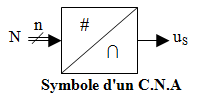 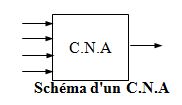 b- Intérêt d'un C.N.A :
Les convertisseurs numériques analogiques (C.N.A) permettent de convertir un signal numérique En signal analogique exploitable. En effet, si une donnée numérique est plus facile à stocker et à manipuler, il faut tout de même pouvoir l'exploiter. 
A quoi servirait un son numérique si l'on ne pouvait pas l'entendre ?
Ainsi, dans un ordinateur multimédia, on trouve des C.N.A pour la plupart des sorties telles que :
* sortie audio des cartes son.
* imprimante.
* le modem ( à l'émission).
2-Convertisseur analogique-numérique(C A N)
a- Définition
Un convertisseur analogique-numérique, ou CAN est un montage électronique qui transforme un signal analogique(une tension uE) appliqué à son entrée en un nombre binaire [N] de sorties, proportionnel à cette grandeur uE.
          N = K.uE   avec  K en V-1.
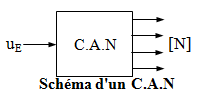 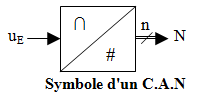 b-   Intérêt d'un C.AN :
      Un convertisseur analogique – numérique permet de transformer  en valeurs numériques un phénomène variant dans le temps pour assurer son stockage ou son traitement. 
Un ordinateur   "multimédia" est une machine capable de numériser des documents ( papier, audio, vidéo…).  
      Ainsi, l'ensemble des principaux périphériques d'un ordinateur comportant des C.A.N sont :
   * Les cartes d'acquisition vidéo.
   * Les scanners.
   * Les cartes de capture sonore.
   * Les modems ( à la réception).
3-Exemples de chaînes de traitement de signaux
a-  La chaîne de traitement du son :
Un exemple de conversion et de traitement de données est la chaîne de transformation du son.
 Le son est capté par un micro ( capteur analogique) dont la très faible tension de sortie est amplifiée. 
 Le signal peut-être numérisé directement à ce niveau à l'aide d'un convertisseur analogique -numérique (C.A.N) et sera alors traité de façon entièrement numérique ( mixage…) puis il peut stocké ( Compact disk CD). 
 Le lecteur de CD contient des convertisseurs numériques- analogiques (C.N.A) qui vont retransformer les informations numériques en signal analogique qui sera amplifié avant d'être envoyé aux enceintes.
b-   Cas de l'appareil photo- numérique :
Numérisation du signal 
 La lumière émise par une petite zone de la vue photographiée est convertie en tension par un photo- capteur, puis numérisée par un convertisseur analogique – numérique (C.A.N) et mise en mémoire.
 L'appareil photo contient un très grand nombre de capteurs formant un quadrillage pour capturer l'ensemble de la vue photographiée. L'ensemble des valeurs numériques obtenues constitue les données du fichier image (figure 1)

Restitution du signal ( Figure 2)
 Lors de l'affichage de la photographie sur l'écran d'un ordinateur, on exploite le fichier image. 
 Chacune des données numériques de ce fichier est convertie par un convertisseur numérique – analogique (C.N.A) en une tension commandant l'éclairage plus ou moins intense d'un point  (pixel) de l'écran. 
 L'image observée sur l'écran est reconstituée par l'ensemble de ces points.
III-  Convertisseur numérique-analogique C.N.A à réseau de résistances pondérées :
1- Schéma du montage :

La réalisation du montage de principe d’un convertisseur numérique-analogique (C.N.A) à réseau de résistances pondérées nécessite essentiellement :
* Une tension de référence Uréf.
* Un ensemble de n résistors de résistances pondérées à la puissance de 2 (R, 2R, 4R, 8R, ….2n-1.R) 
* Interrupteurs commandés par les variables logiques aj du signal à transformer.
* Un amplificateur opérationnel idéal fonctionnant en régime linéaire.
Pour un CNA à 4 bits, on utilise 4 résistors (R, 2R, 4R et 8R)
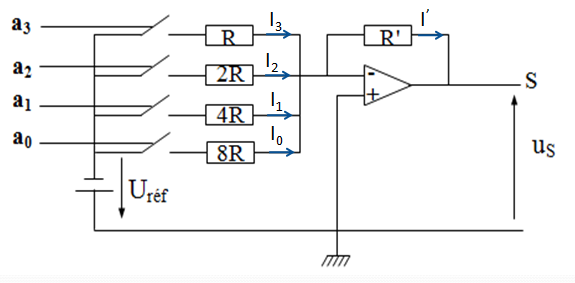 2)  Principe de fonctionnement :
* Pour aj = 1, l’interrupteur Kj est fermé, le résistor                Rj = 2n-j-1.R est  parcouru par un courant Ij .

* Pour aj = 0, Kj est ouvert donc le même résistor n’est alors parcouru    par aucun courant.

* Pour un CNA à 4 bits, le mot binaire d’entrée est [N]=[a3a2a1a0], son  équivalent décimal en code binaire naturel s’écrit :
                 N = 23.a3 + 22.a2 + 21.a1 + 20.a0
Pour a3 = 1 et a2 = a1 = a0 = 0
     Le schéma de circuit simplifié
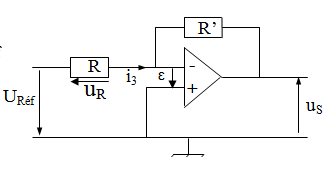 I’
.
A
Appliquons la loi des mailles     - ɛ + uR + URéf = 0    

Or A.O.I     ɛ =0   donc   uR + URéf = 0  d’ou   R.i3 = - URéf    

            i3 =
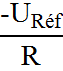 Pour a3 = a2 = a1 = a0 = 0       i3 = 0

                       i3 = - a3.              ; avec a3 = 0  ou  a3 = 1.
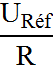 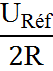 de même : i2 = - a2.                ; avec a2 = 0  ou  a2 = 1.
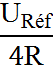 i1 = - a1.                ; avec a1 = 0  ou  a1 = 1.
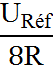 i0= - a0.                ; avec a0 = 0  ou  a0 = 1.
Appliquons la loi des nœuds au point A
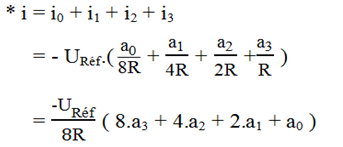 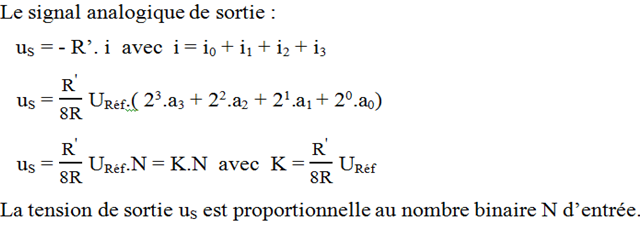 Conclusion :  Pour un C.N.A à réseau de résistance pondérées ( R, 2R, 4R, 8R …)  Le signal analogique (tension électrique) issue de la conversion d’un  signal numérique (mot binaire [N]) est proportionnel à l’équivalent décimal N de [N].
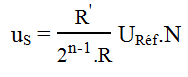 3)  Caractéristiques d’un C.N.A :
a- La pleine échelle P.E :

   C’est la tension maximale USmax prévue en sortie à laquelle correspond la valeur maximale   Nmax = 2n -1.                                           (an-1 =an-2 = an-3……….a2 = a1 = a0 =1)

                    P.E = USmax = K.Nmax         P.E en volt.
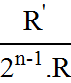 P.E =               . Uréf.(2n -1)
b- Le quantum :

 Le quantum noté q pour un C.N.A correspond à la quantité élémentaire de variation du signal de sortie uS correspondant à une variation de 1 de N en entrée.
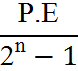 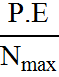 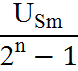 q =                    =                    =
c)  Caractéristique de transfert d’un C.N.A : uS = f(N)
Expérience :    On réalise le montage suivant :
On fait varier la valeur du signal  d’entrée (le nombre binaire d’entrée)
  Pour chaque valeur de N, on note la valeur de la tension uS. 
On obtient la courbe suivante :
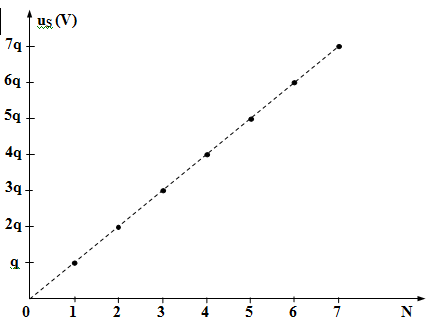 Cette courbe : uS = f(N) est appelée caractéristique de transfert du convertisseur numérique-analogique, elle traduit l’évolution de la tension analogique de la sortie uS en fonction de N.
La courbe uS = f(N) est un segment de droite qui passe par l’origine.
Application : Sujet bac 2016 principale
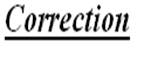 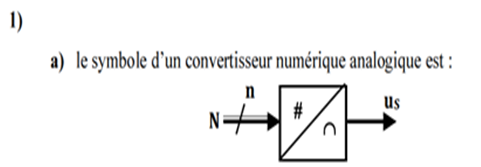 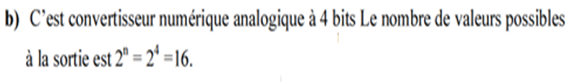 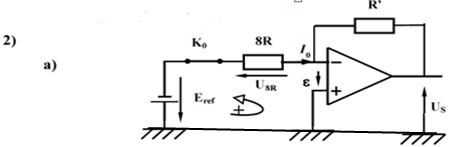 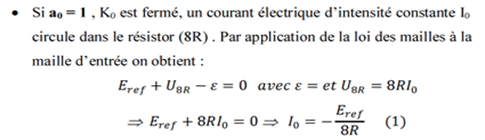 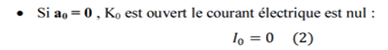 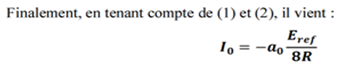 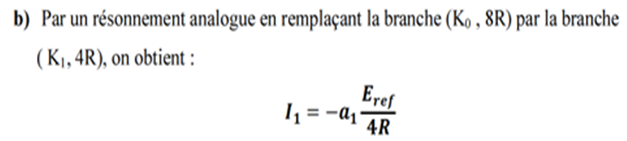 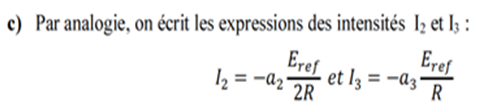 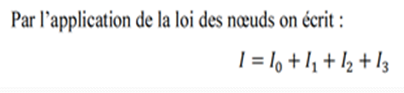 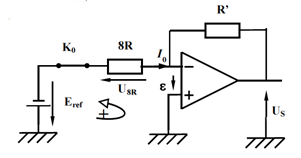 Déterminons la valeur de la plein échelle P.E
Première méthode : P.E= Usmax = q . Nmax
                                           = 0,8 . ( 24 -1) = 12 V
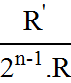 Deuxième méthode : On a  P.E =              URéf.(2n -1)

                              AN:          P.E = 1/8  .  6,4  . ( 24 -1) =12V